Computing
Learning Journey
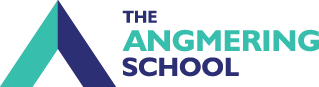 IT Skills
E-Safety
Computational Skills
Digital Literacy
Independence
Literacy
Programming
Critical thinking
Key Stage 3
Key Stage 5
Key Stage 4
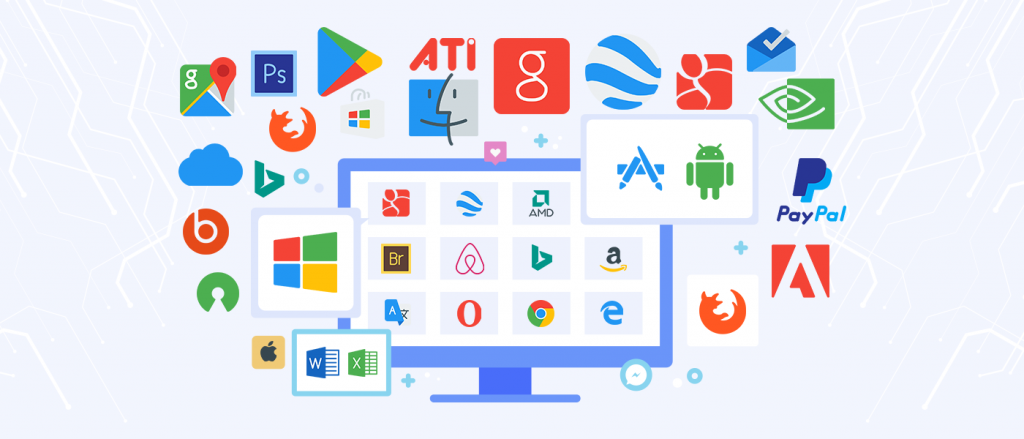 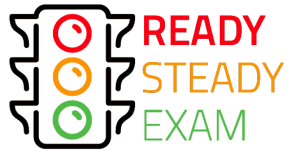 Utility Software
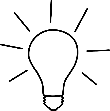 System Software
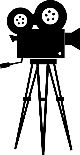 Summer exhibition
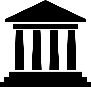 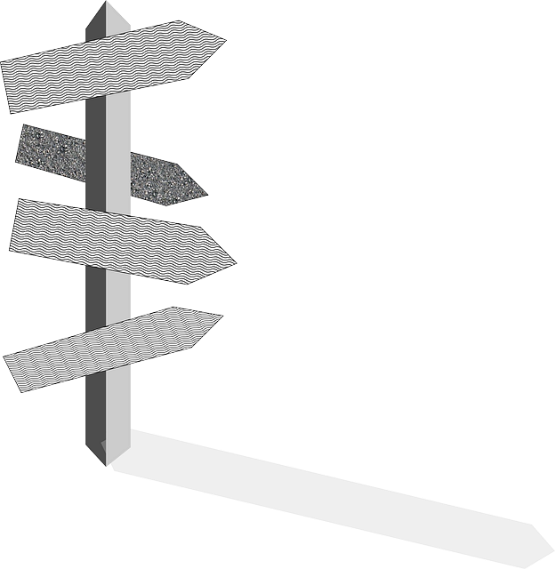 A-levels
BTEC
Apprenticeship
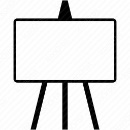 University and/or 
career in technical
industries
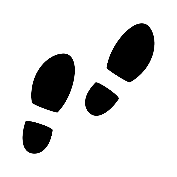 Post-16
destination
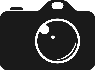 Examinations
Software
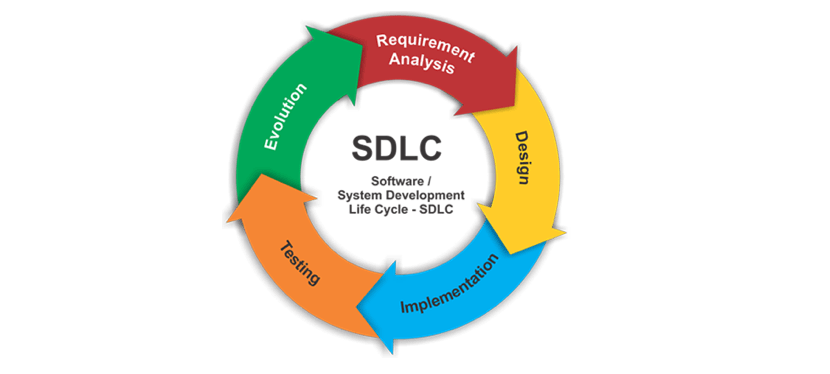 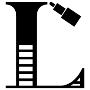 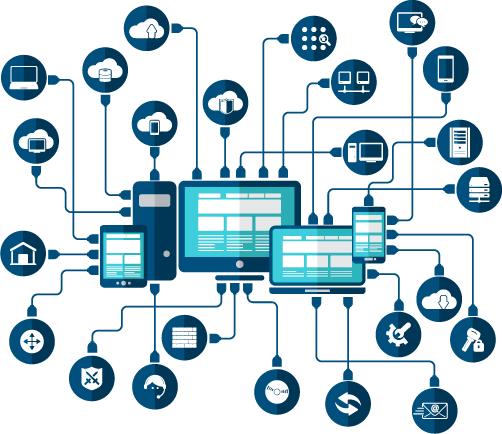 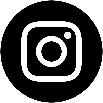 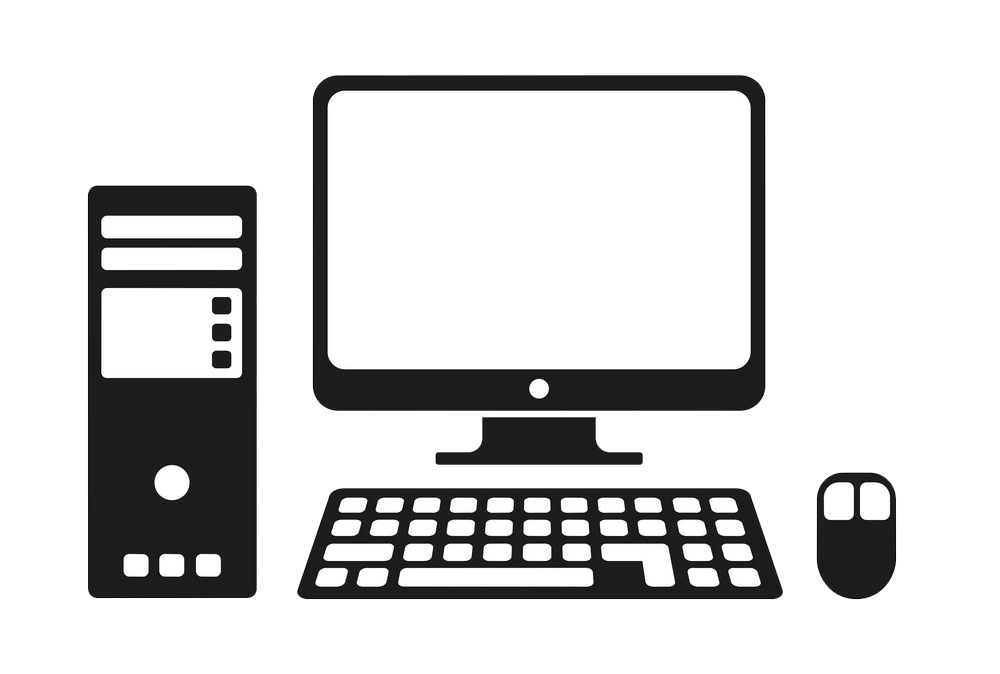 Lasts ten weeks
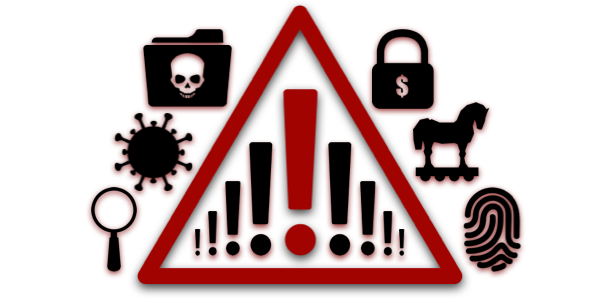 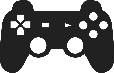 Programming Project
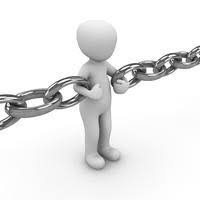 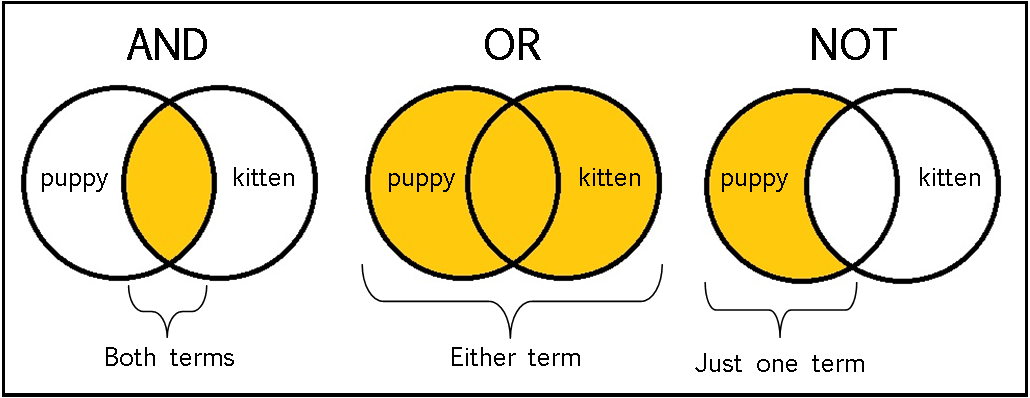 Independent Programming
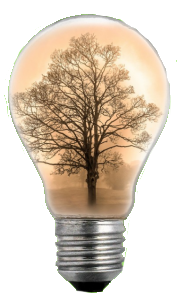 Network Security
YEAR
11
Producing Robust Programs
Networks, connections & protocols
Security Techniques
Boolean Logic
Malware
Testing
Validation
Network Hardware
Client Server Vs. P2P
Protocols
AND/OR/NOT
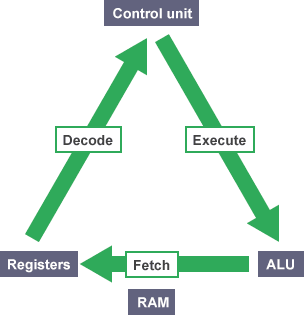 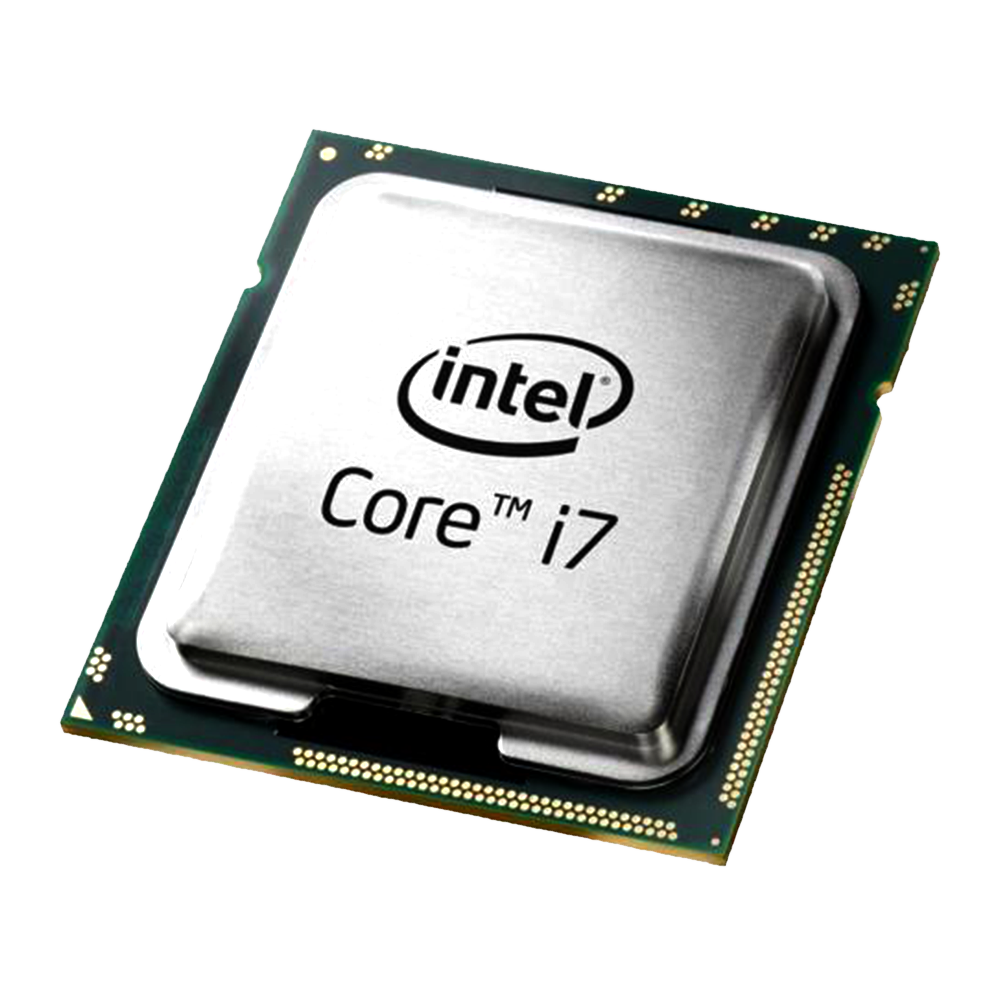 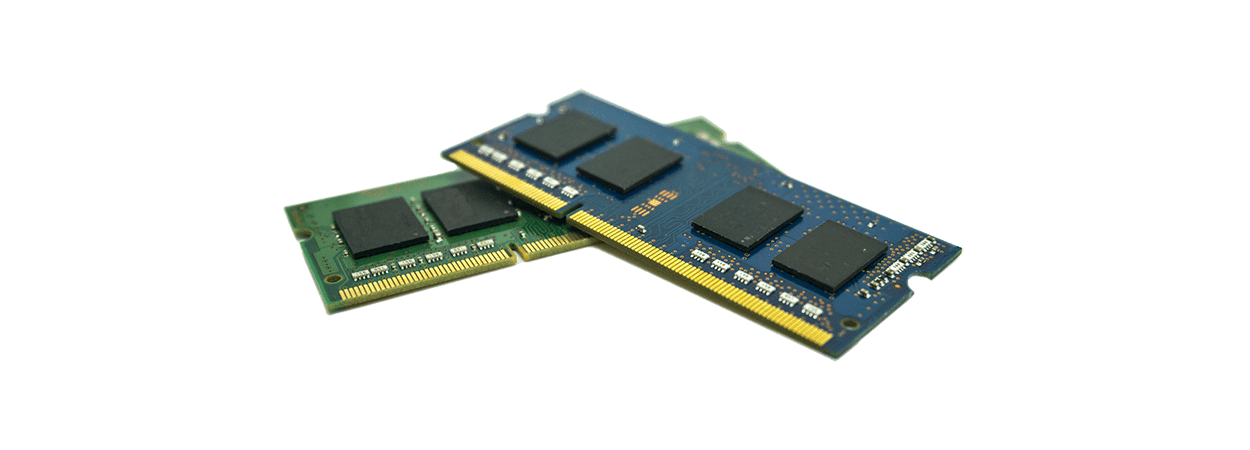 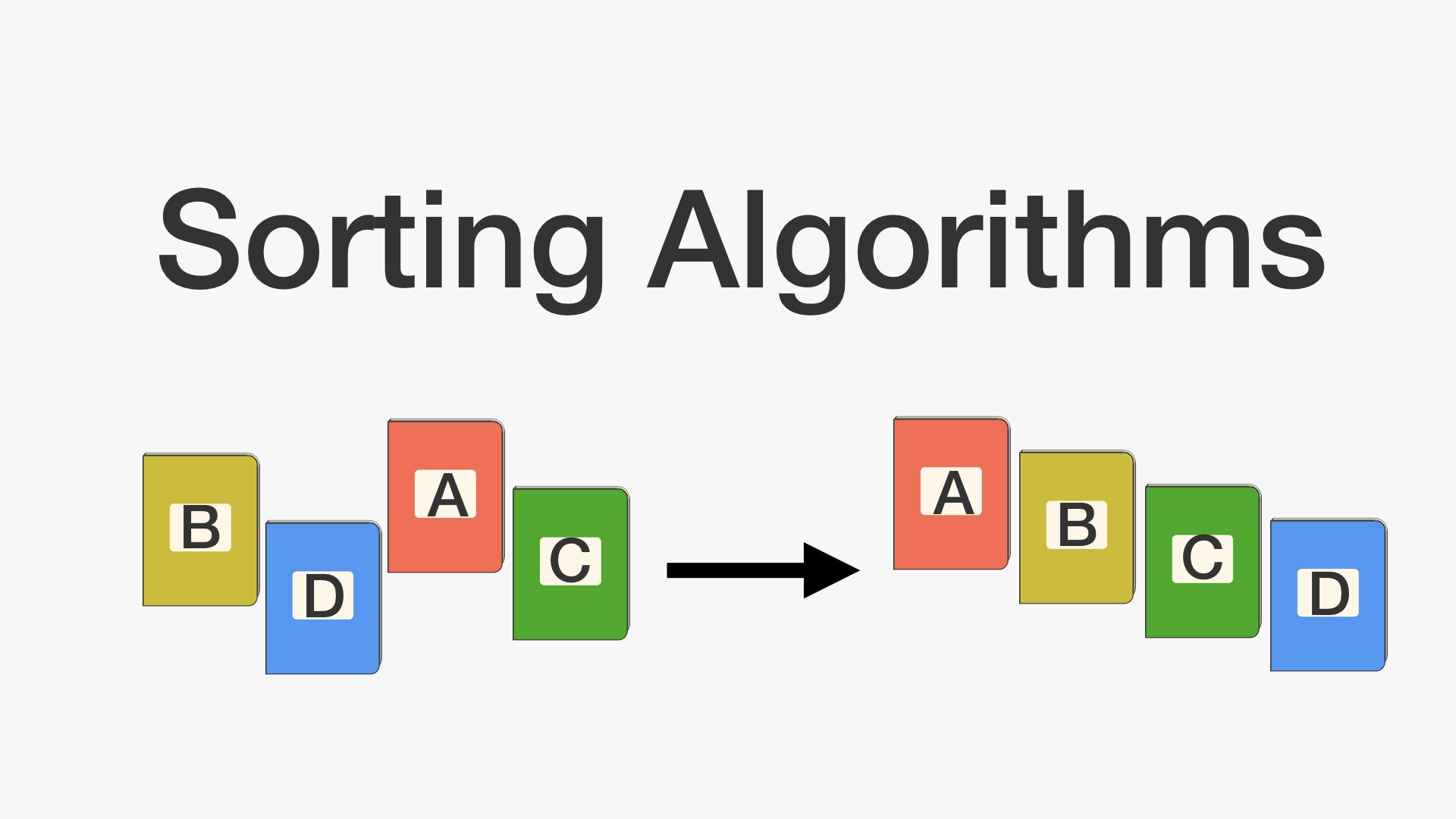 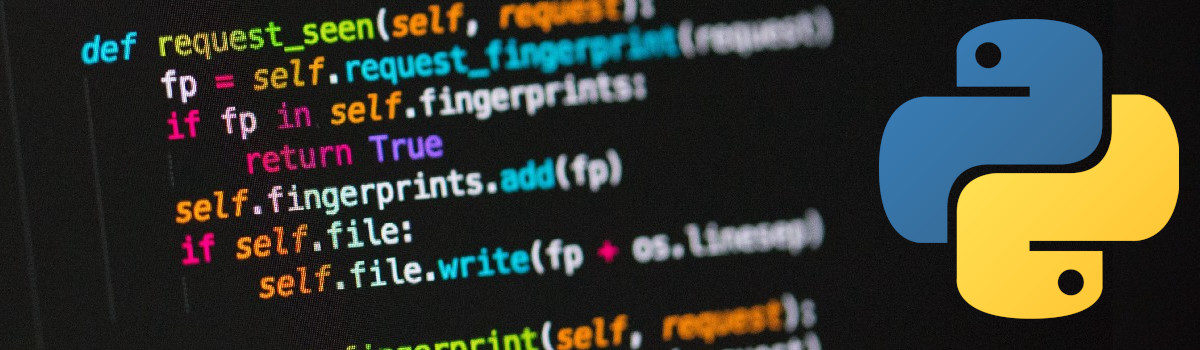 Ethical
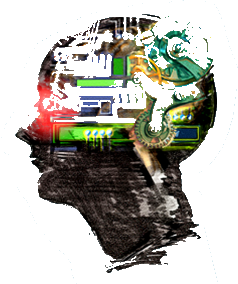 Environmental
Iteration
Sequence
Selection
RAM
ROM
Fetch Decode
Execute
Flowcharts
Ethical, Legal,
Cultural, Environmental
Memory & Storage
Systems Architecture
Sort Algorithms
Programming
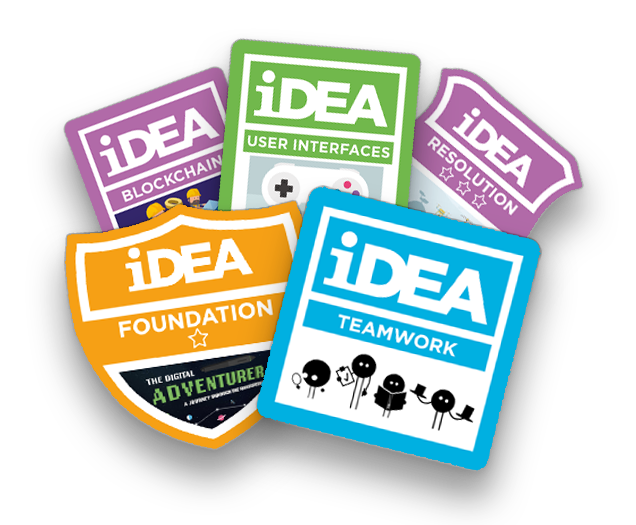 Legal
Search Algorithms
Algorithms
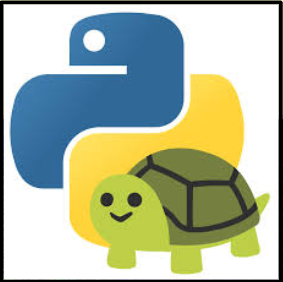 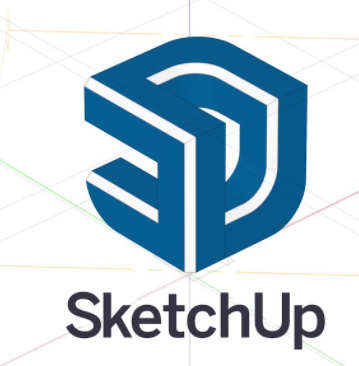 Main Memory
Collage
CPU
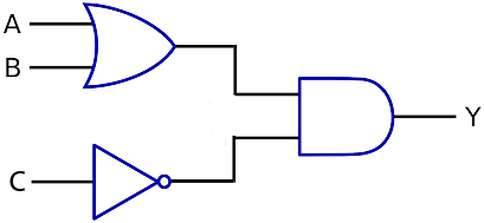 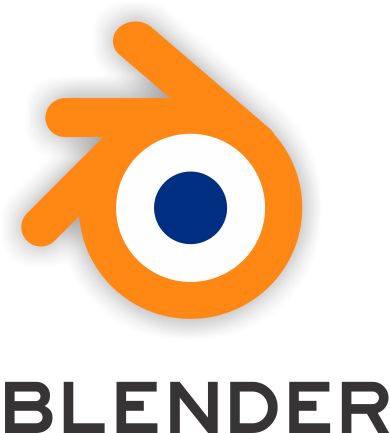 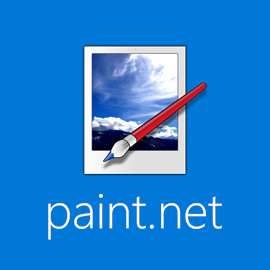 Computational Thinking
Paint.Net
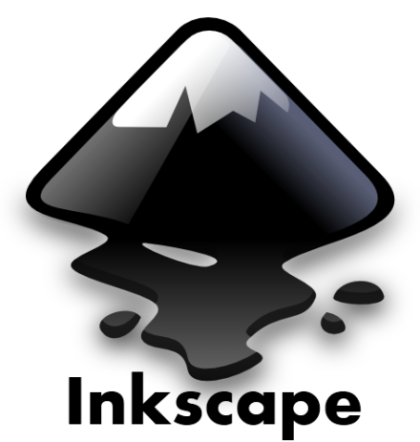 Boolean Logic
3D Modelling
Python Turtle
Painting
YEAR
10
How Computers work III
Internet Safety Week
Programming Techniques III
IDEA AWARD
Creative Media II
Creative Media
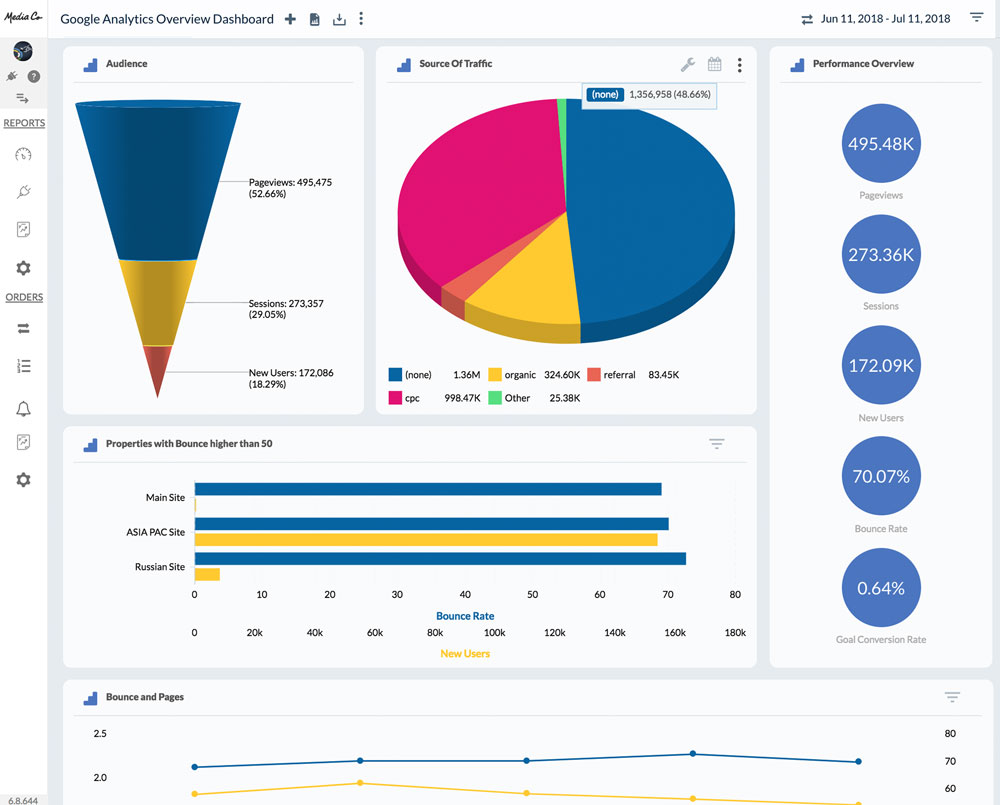 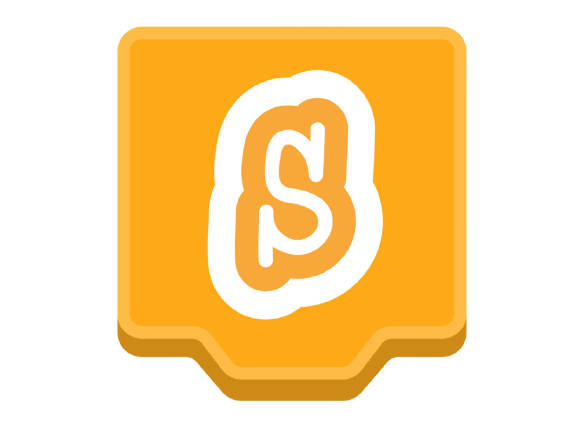 Snap
Inkscape
Algorithms
Fake News
Blender
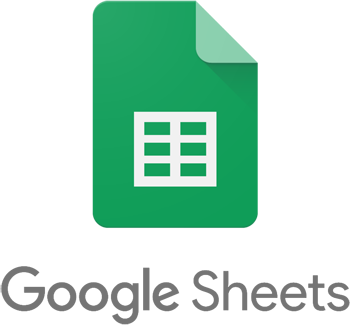 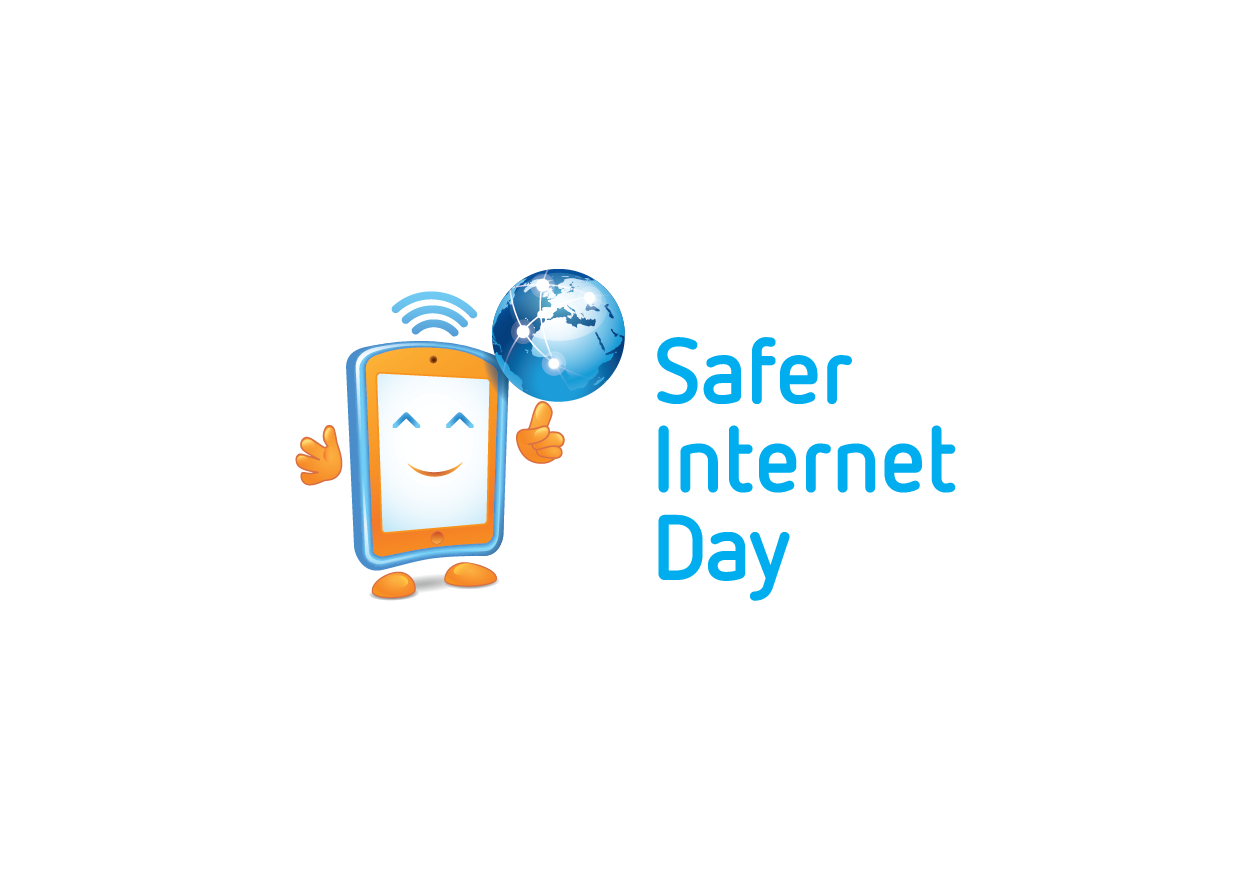 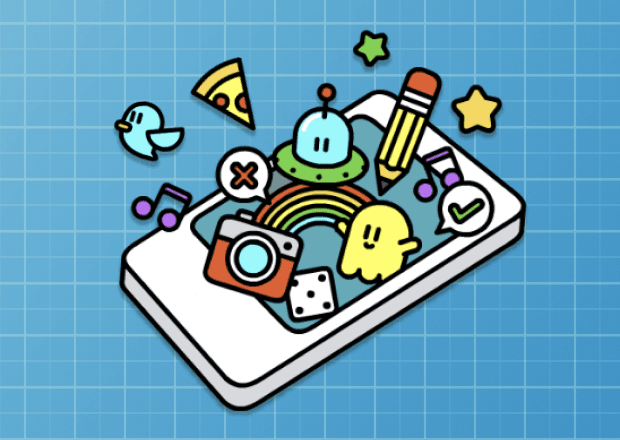 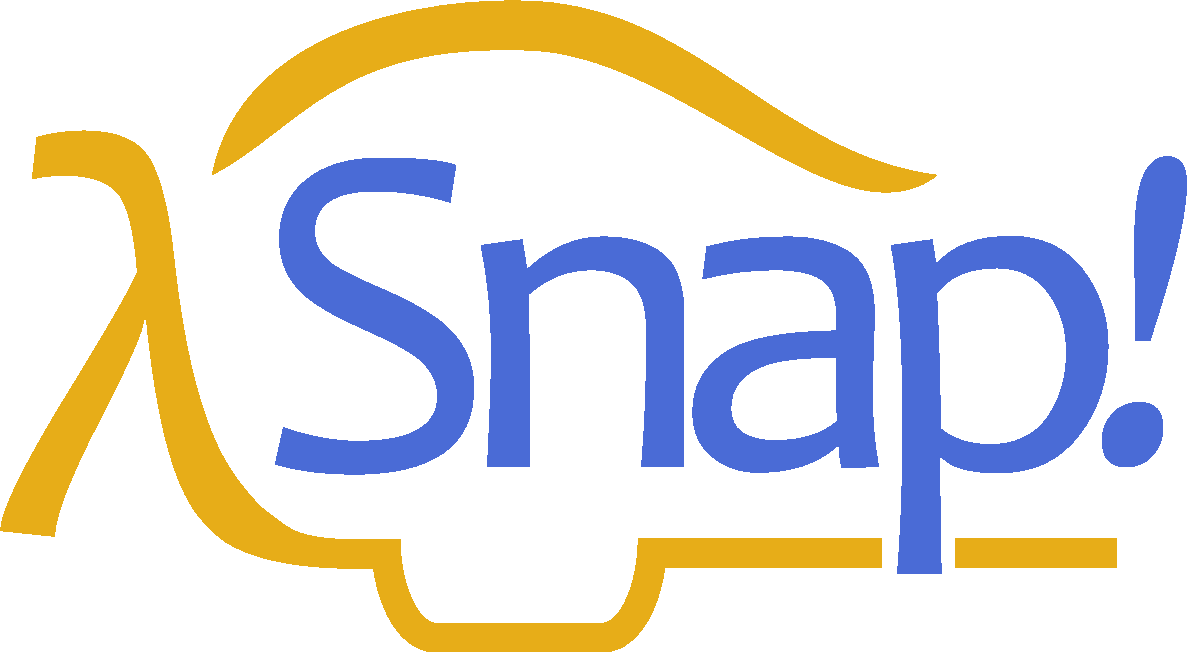 YEAR
9
YEAR
9
Project Lifecycle
Iteration
Everyday objects/ food
Internet Safety
Security
Google Sheets
Networks
Formulas
Variables and
selection
Pop Art
Game Development
Internet Safety Week
Programming Techniques II
AppMaking
How Computers work II
Data Science
Scratch
YEAR
8
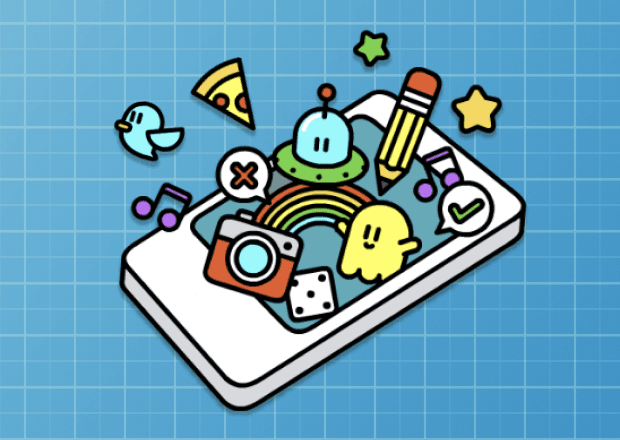 Data Capture
Research skills
AppLab
Drawing
Binary
addition
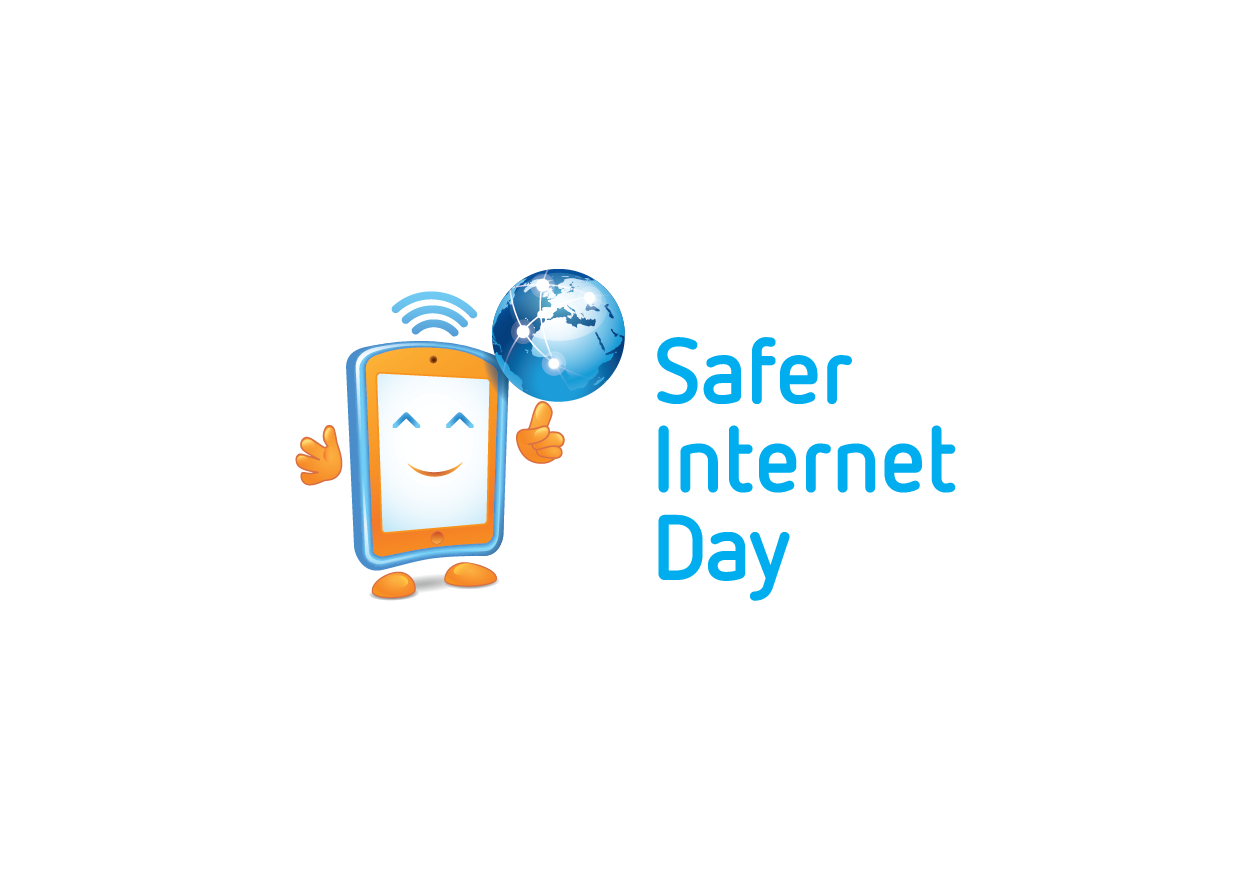 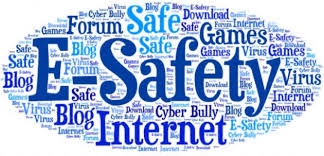 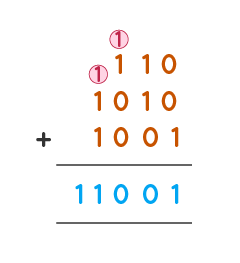 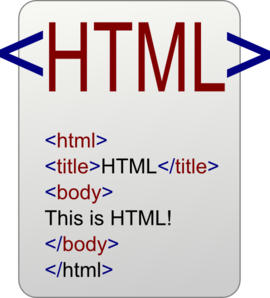 Installation art
BBC Microbits
Variables, Selection
Web Development
Local places of interest
Hardware
Texture
Colour
Line
Consent
Flowol
Tone
Pattern
YEAR
Website creation
7
Computational Thinking 1
How Computers Work
Internet Safety week
How To Use 
Computers
Programming Techniques 1
HTML
E-Safety
Binary
Google Apps
Cyberbullying
Encryption
Form
Python
Digital Footprint
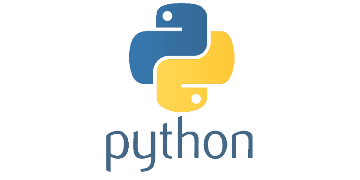 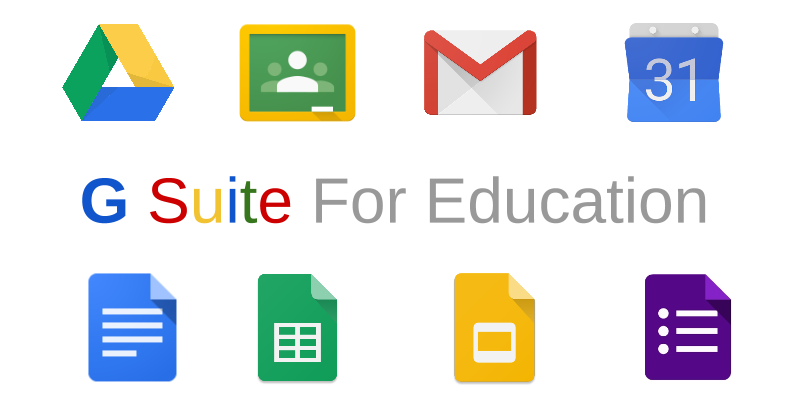 Flowcharts
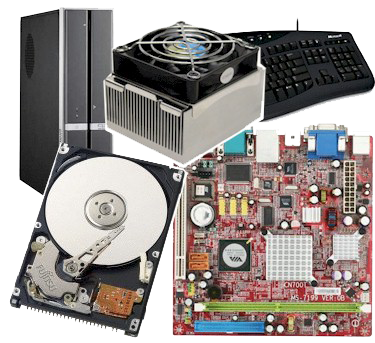 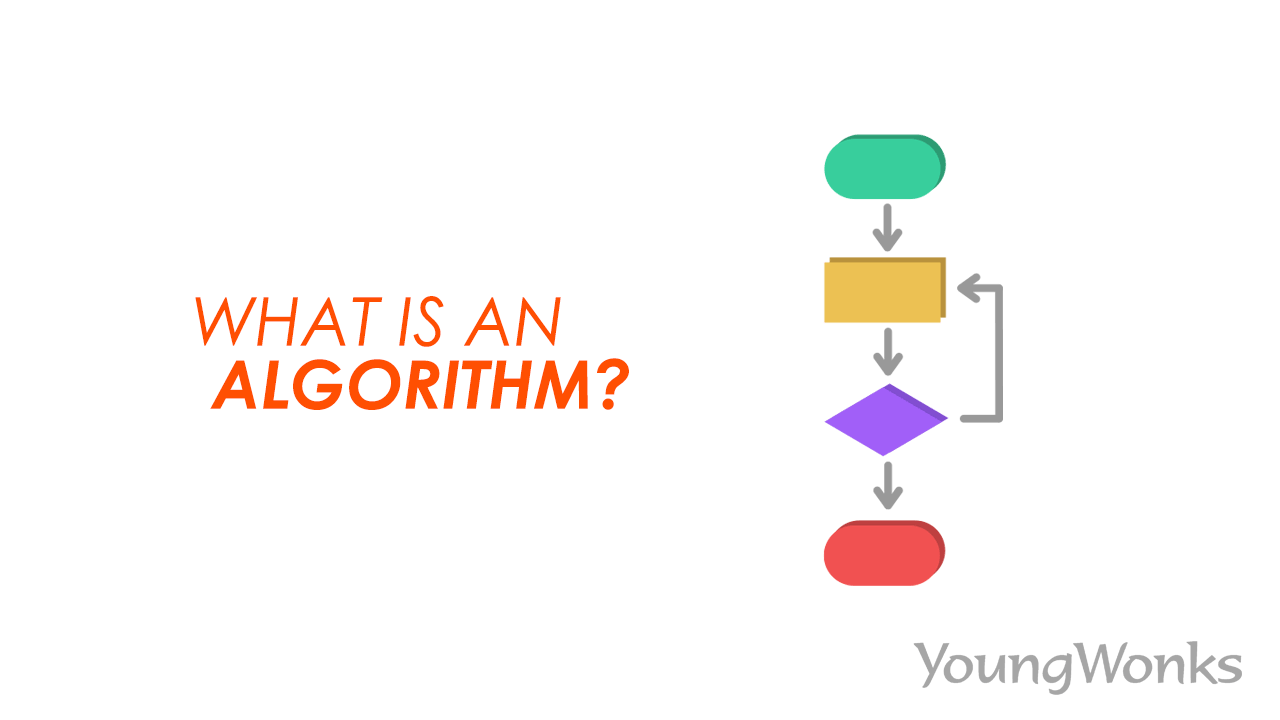 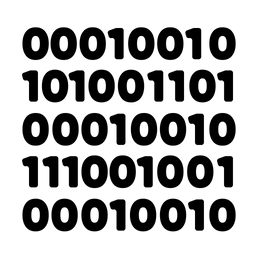 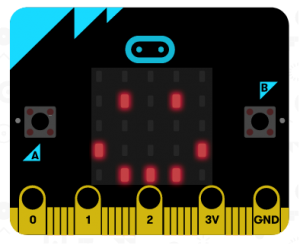 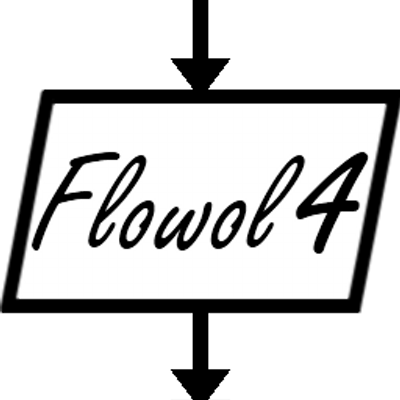 E
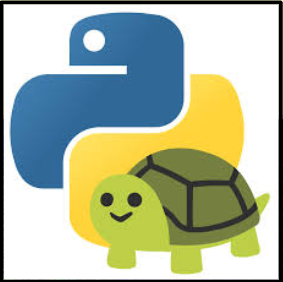